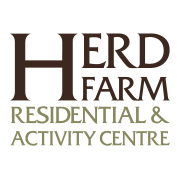 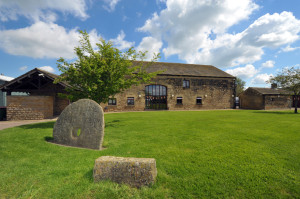 Herd Farm
Residential Parent Meeting
Itinerary               Monday 24th June – Wednesday 26th June
Packing
2 jumpers,
2 T-shirts,
Jogging bottoms, leggings, shorts – enough for 3 days. Please bear in mind that the children will be doing outdoor activities so I would not pack their best clothes. The children may need to get changed after the activities depending on the weather and countryside conditions.
An outdoor coat – waterproof if possible. 
Clothes suitable for sunny weather.
Sun cream – Children must be able to apply this themselves.
Packing
Underwear for 3 days, including spares. 
Nightwear for 2 nights.
Towels. Herd Farm provides bedding, but not towels.
Socks for 2 days, including spares.  
Indoor shoes – slippers / pumps are comfortable. The children are not allowed to wear their outdoor footwear inside Herd Farm.
Outdoor shoes – trainers etc. Plastic bags for dirty clothes or dirty shoes.
Watch or small travel clock – not a smart watch!
Packing
£3.00 spending money (no more),
Toothbrush,
Toothpaste,
Deodorant – roll on, not aerosol,
Shower gel, shampoo, sponge etc. which the children will need for showering.
Medication in a separate and labelled bag – you must hand this to Miss Emmerson on the day with details on how and when the medication should be administered,
Disposable camera – these will not be allowed in rooms.
Packing
They are NOT allowed to bring:
Mobile phones, You will be given an EMERGENCY number to ring in case of an emergency. 
Electronic devices such as tablets and portable consoles,
Hair straighteners
Hair dryers
Make up
Any aerosols
Any items containing glass
All suitcases must be labelled with the child’s name.
Medication
Please bring any medication into school on the morning of the 24th June at 8:30am so we can sign it in before we leave.

The medication must be clearly labelled with clear instructions for use. 

We cannot administer medication without your consent.
Behaviour
As always, we expect exemplary behaviour while at Herd Farm.

The children must listen carefully during the activities to ensure they are safe.

The children need to go to bed when told and they need to ensure they keep the noise to a minimum in bedrooms to avoid disturbing others. 

Any children who do not stick to the rules at Herd Farm will be transported back to school immediately.
Payment
Thank you to those who have already paid for the residential in full. Some of you may have received a text message with the amount of money still owed. 

Please ensure you have paid the full amount by 31st May. 

Any problems, please contact the school office.
Consent Forms
Parental consent forms have been handed out today, please complete these and return before Friday 31st March. 

We need these forms fully completed and signed or the children cannot go.
Any Questions?